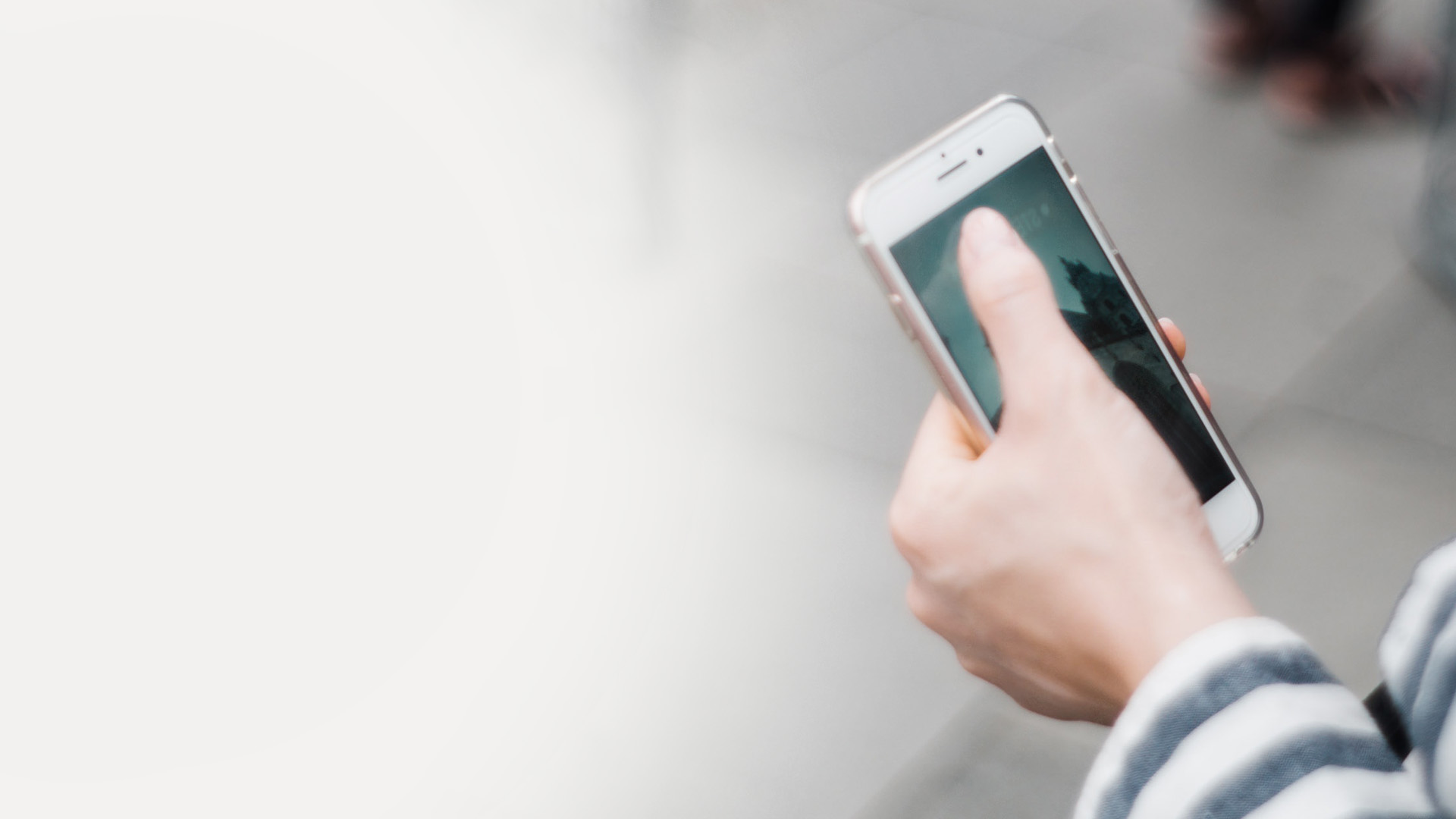 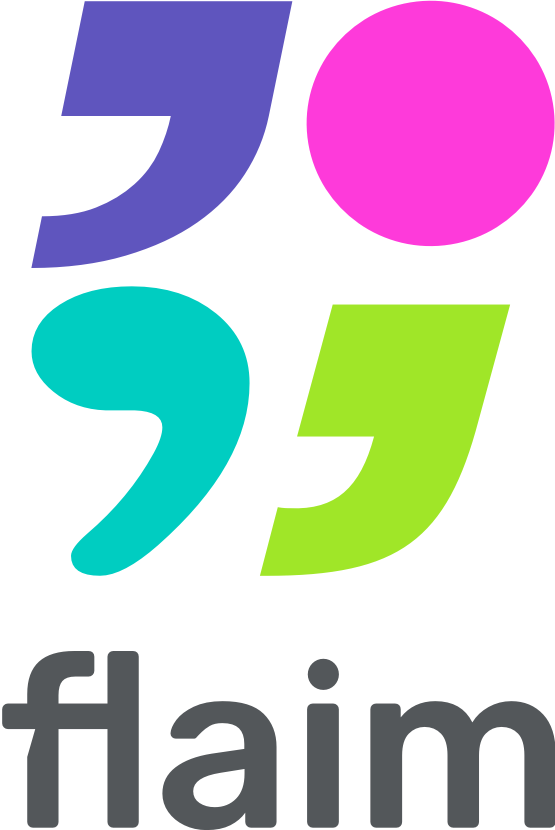 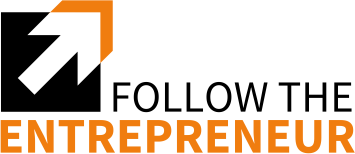 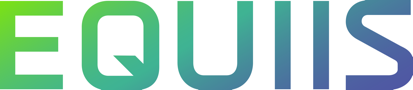 Future of Privacy
Derek G. Roga
Founder and CEO, EQUIIS Technologies
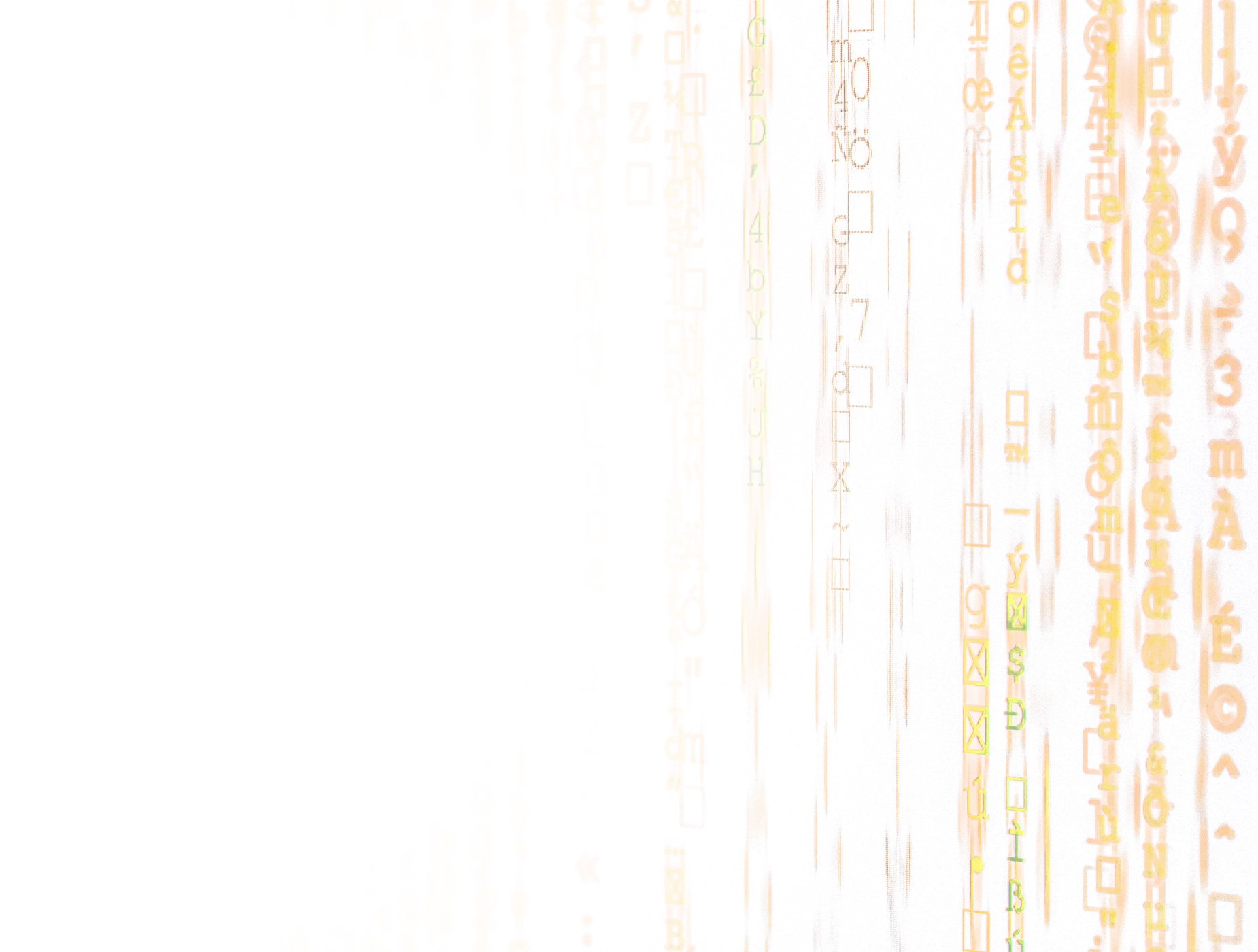 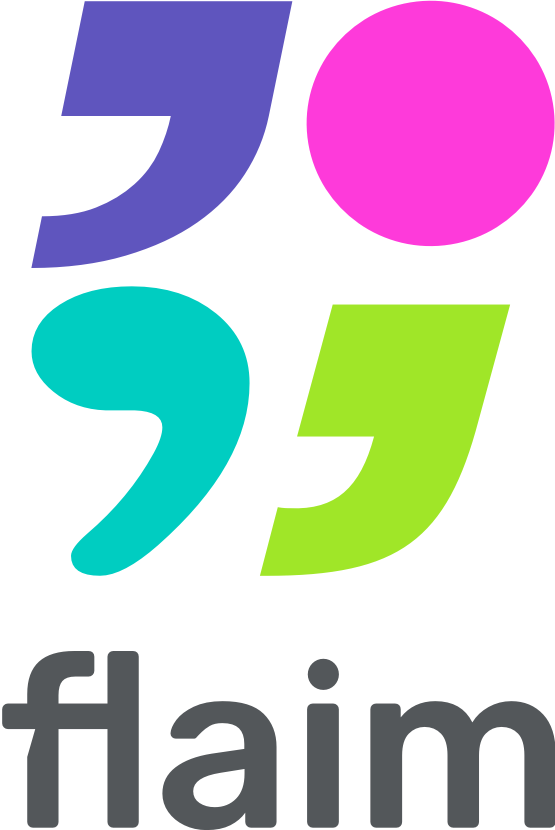 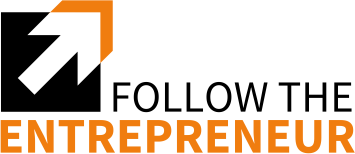 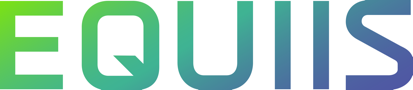 Our Personal Data Has Been Compromised
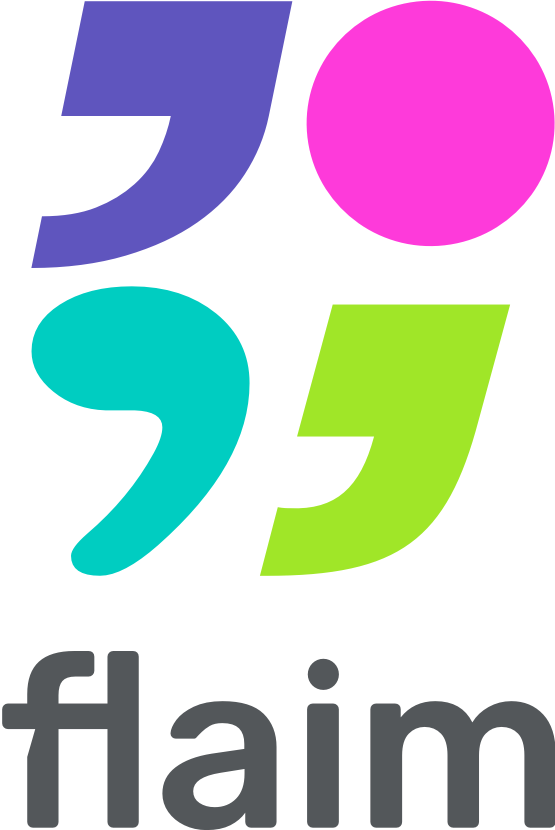 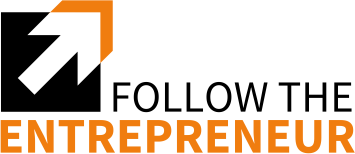 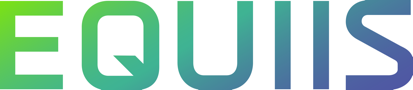 Our Data is Compromised
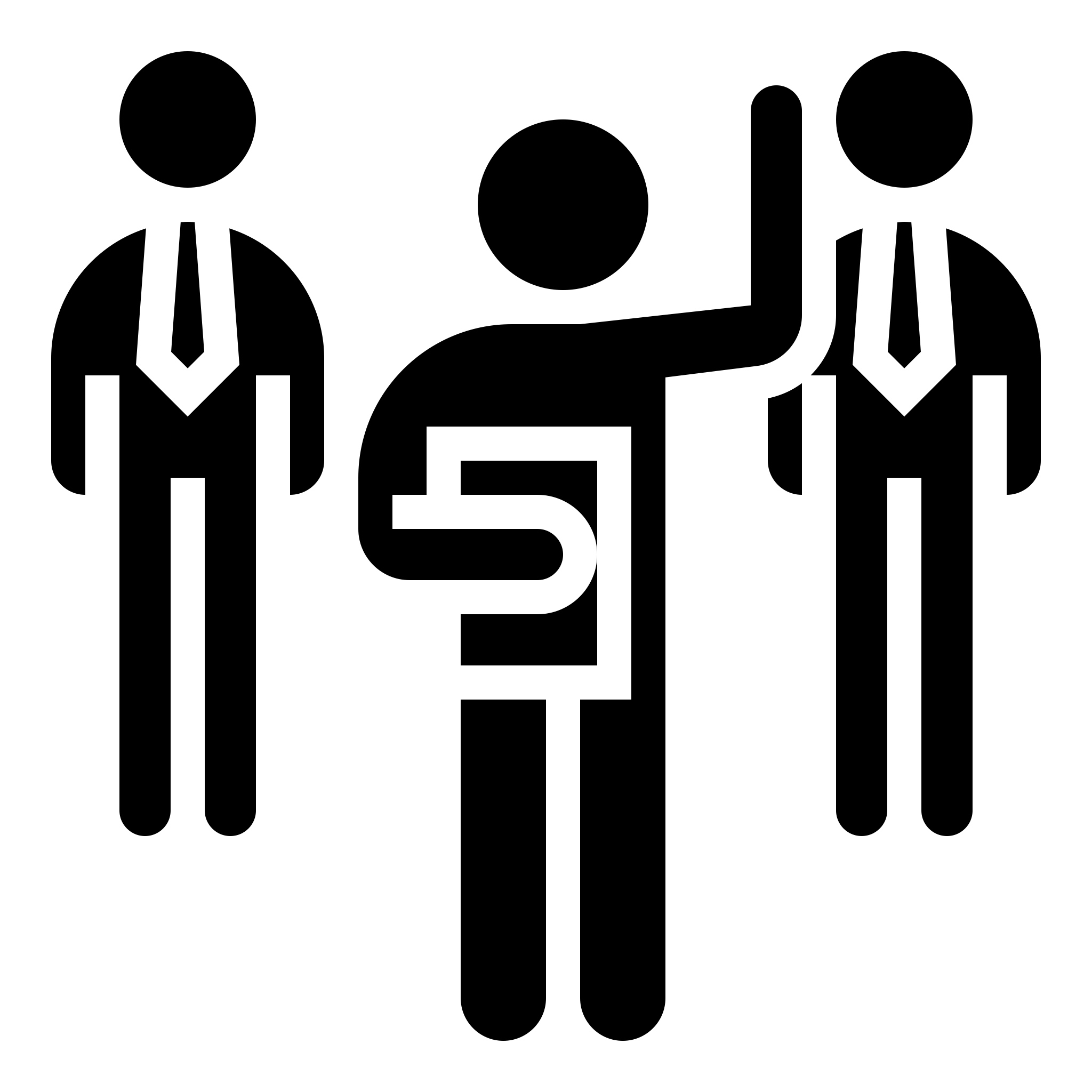 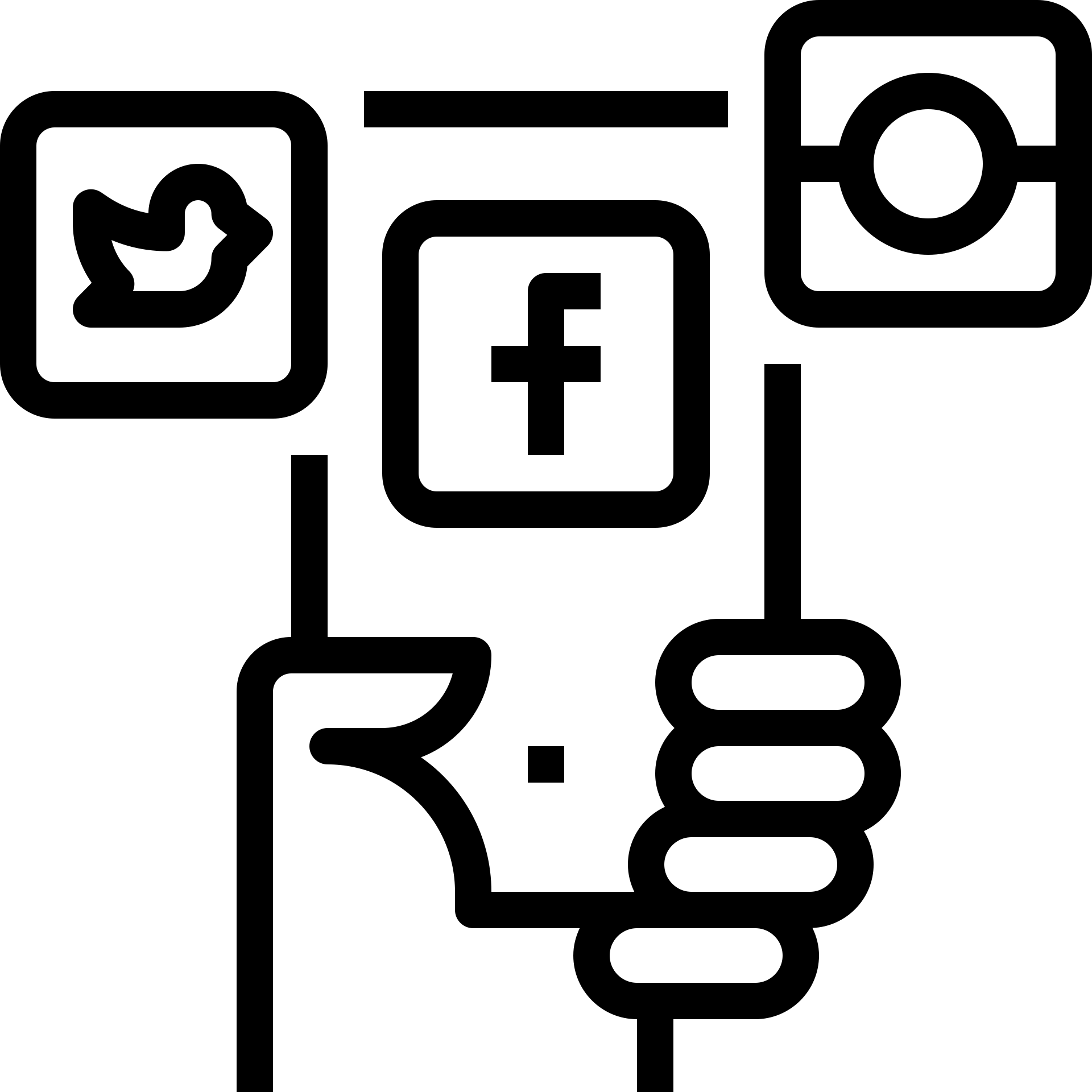 Is this 
ethical?
Third Parties are accessing our data; most times legally, but often times, without our knowledge
Digital Footprint - Everything we do online, actively and passively, leaves a digital trace
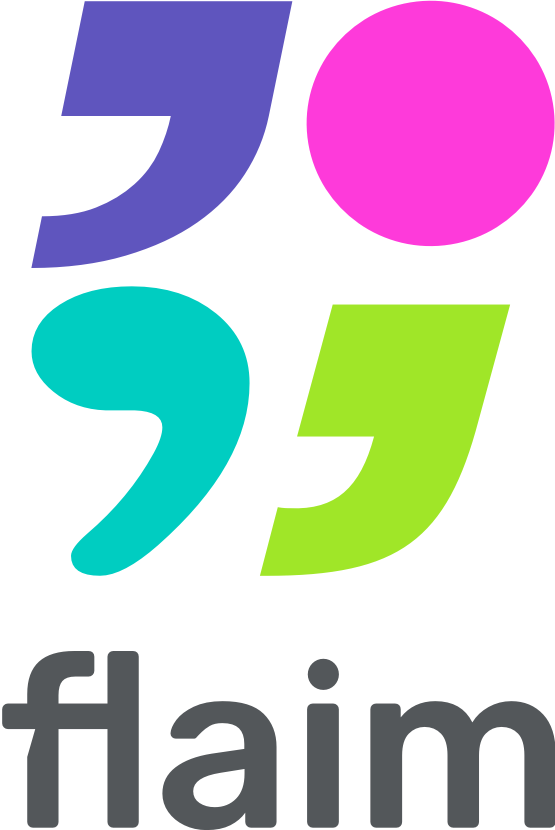 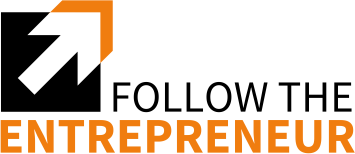 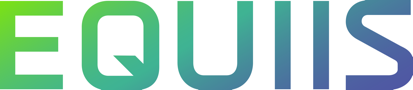 So Who Really is Big Brother?
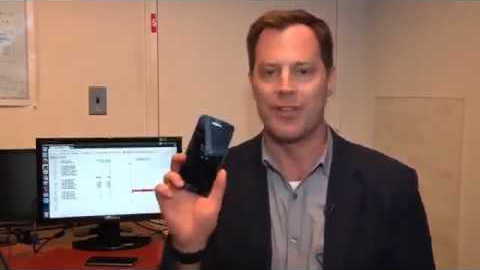 https://www.youtube.com/watch?v=S0G6mUyIgyg&feature=youtu.be
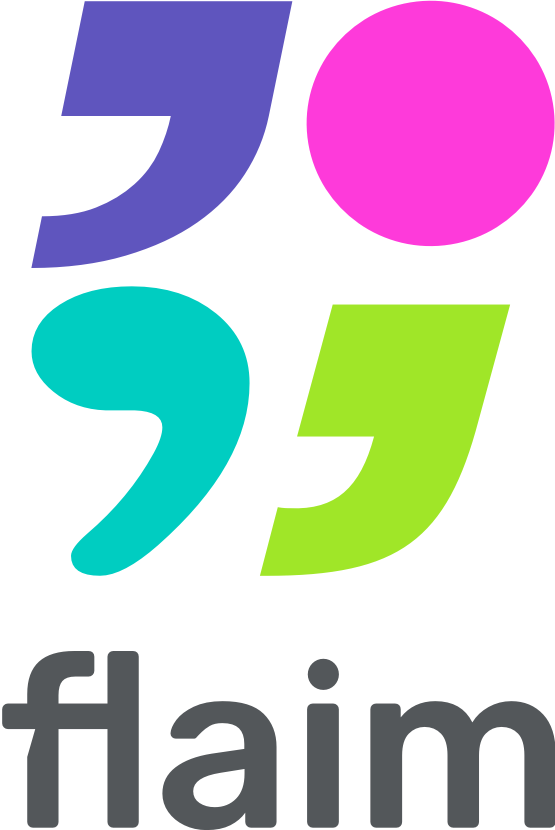 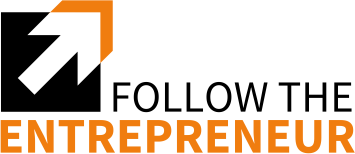 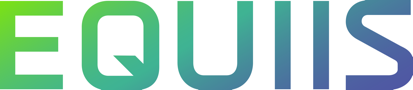 Big Tech Uses our Data to Make Billions
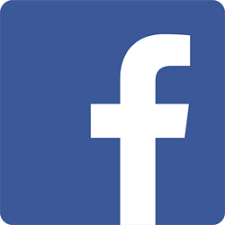 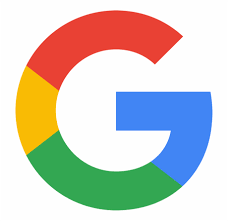 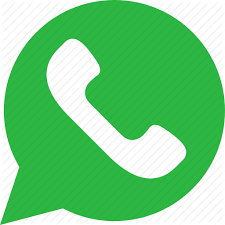 $5 Billion
$36.33 Billion (Q1/2019)
$14.9 Billion (Q1/2019)
Estimated Revenue
$4 per user
$58.08 per user
$7.37 per user
Per user
Sources: Forbes, Business Insider, investor.fb, Motley Fool
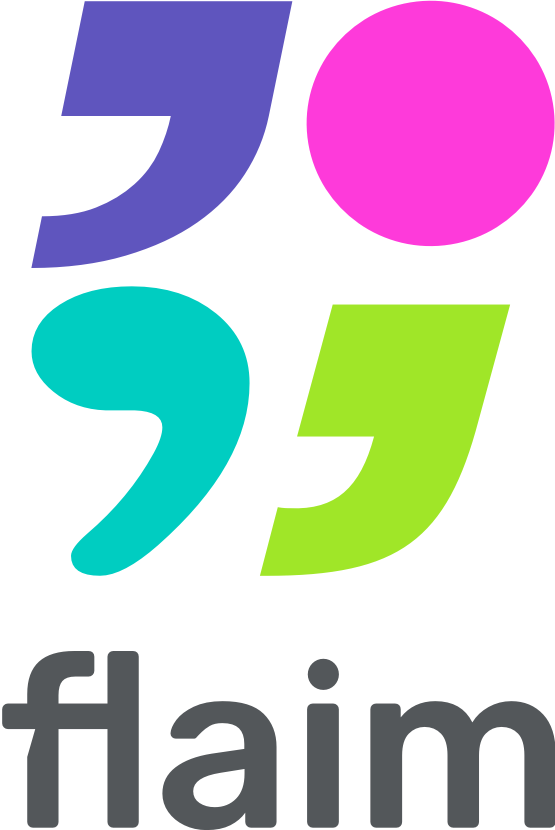 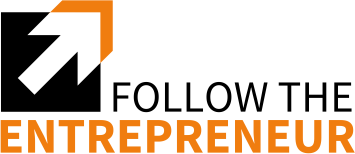 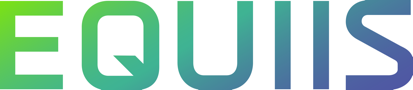 Our Changing Sentiments Regarding Trust in Corporations
Recent Data Breaches
Mistrust in Big Corporations
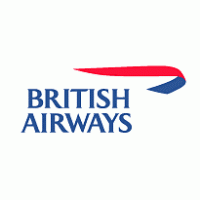 25% 
of customers won’t share any of their personal information with organizations
64% 
cannot name a single company that they trust to handle their data
British Airways-Hackers stole 429,000 credit card records from customers
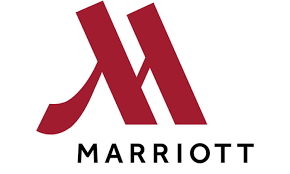 Marriott- 500,000 passport numbers were stolen
Cambridge Analytica
Over 
87 million people affected
Full ramifications on the U.S presidential election and Brexit are still unknown
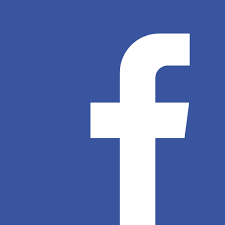 Facebook-540 million accounts exposed on Amazon Cloud Servers
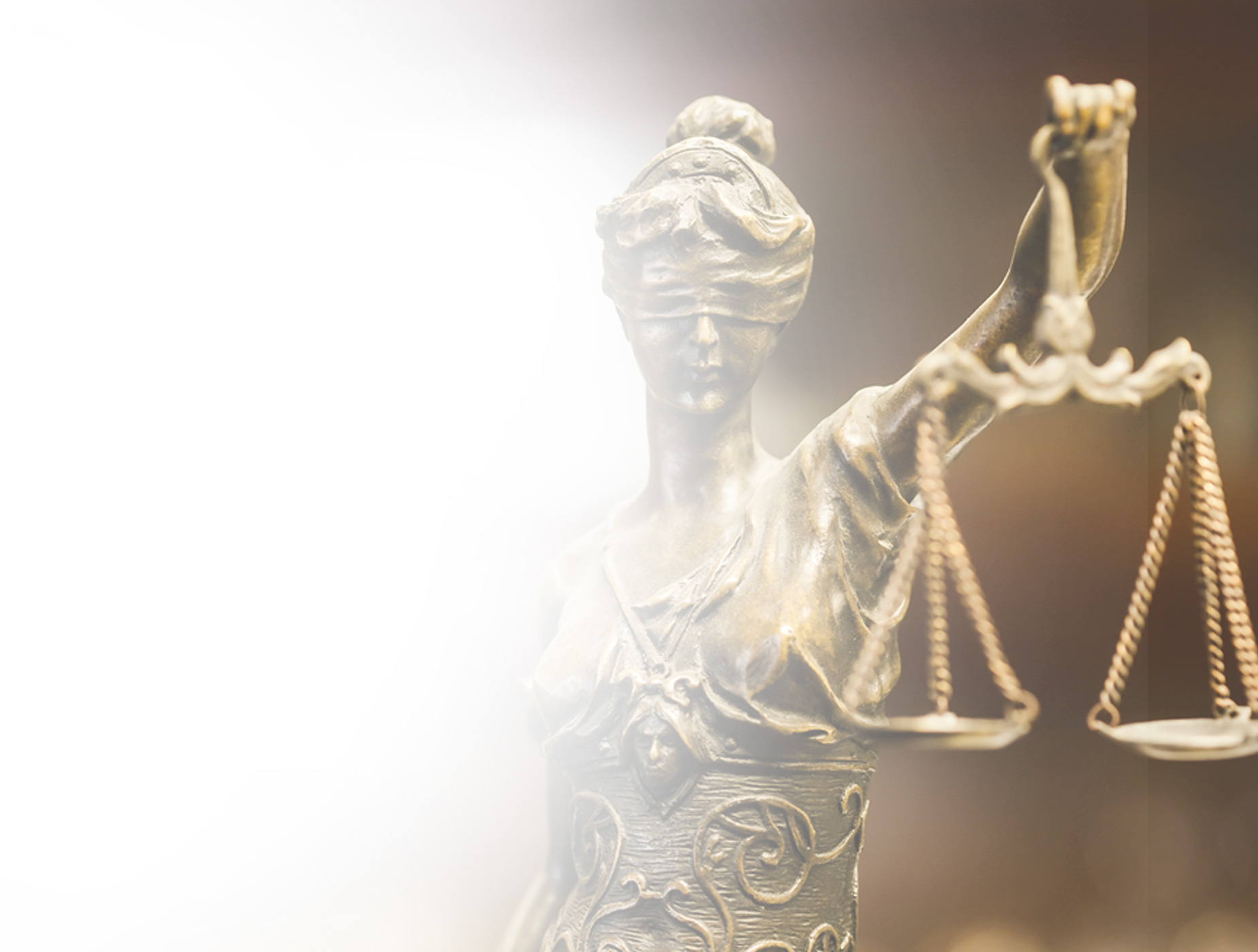 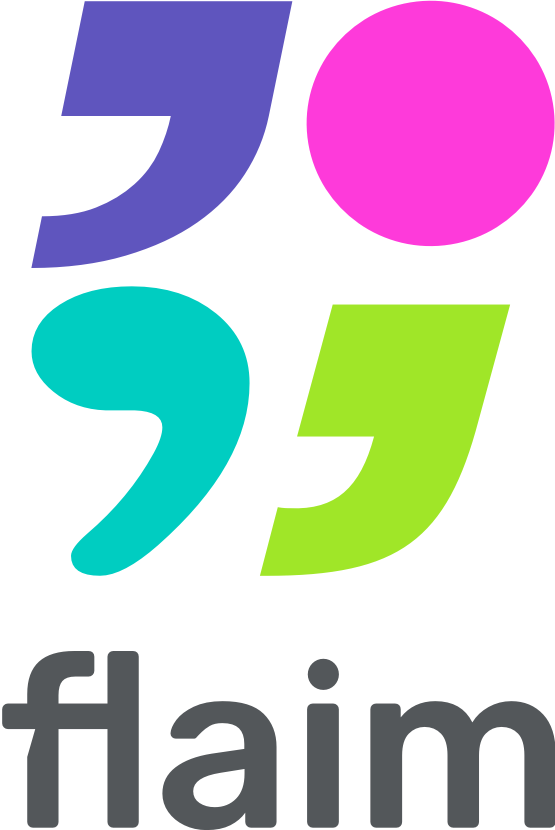 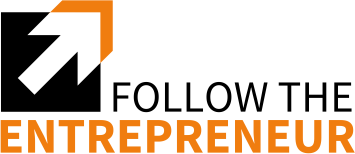 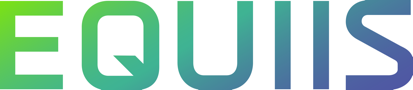 Implementing and Enforcing Regulation
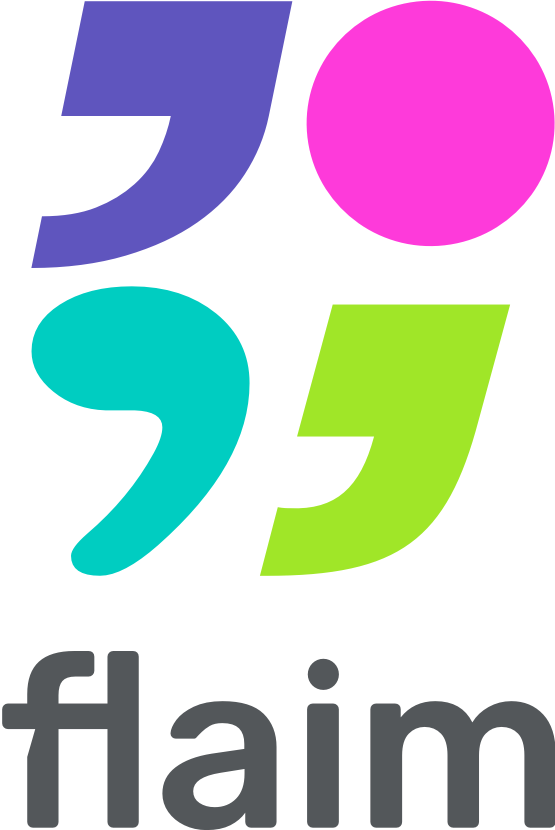 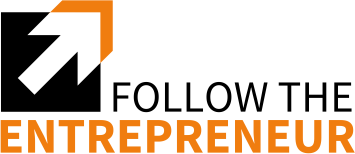 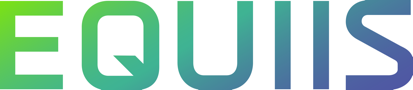 How do we Get Access to the Data Third Parties Have on us?
Third parties, because of GDPR, now have 30 days to reply and fulfil our requests for our data. BUT..
1
The data doesn’t have to be organized
2
They can pick and choose what data to send us
This makes deciphering the data even more difficult for us
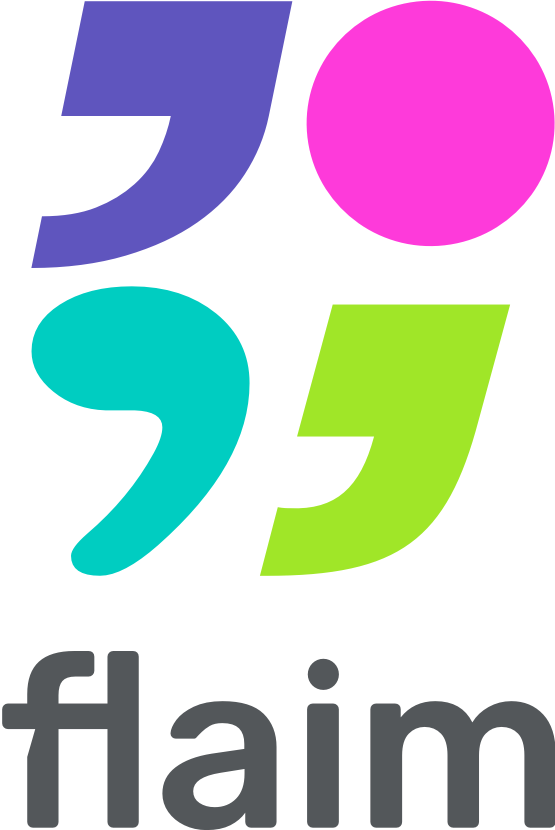 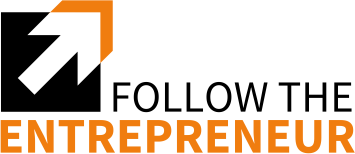 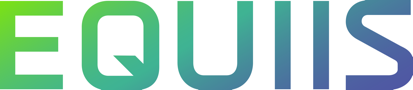 Europe is at the Forefront of Regulation
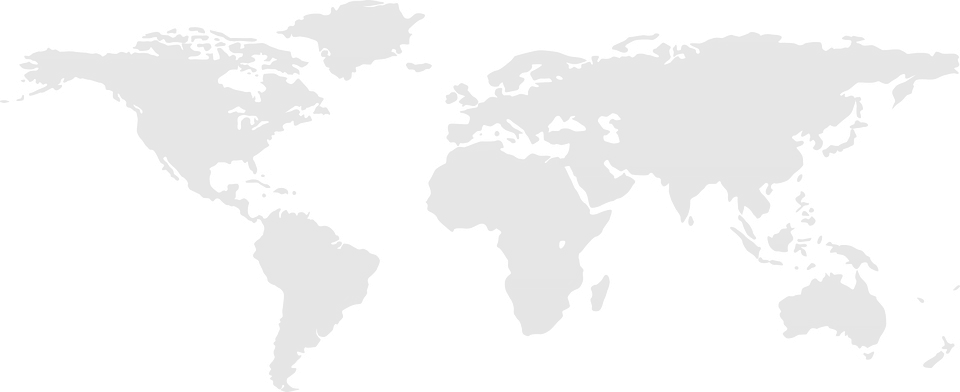 GDPR-Europe
CCPA-California
LDPD-Brazil
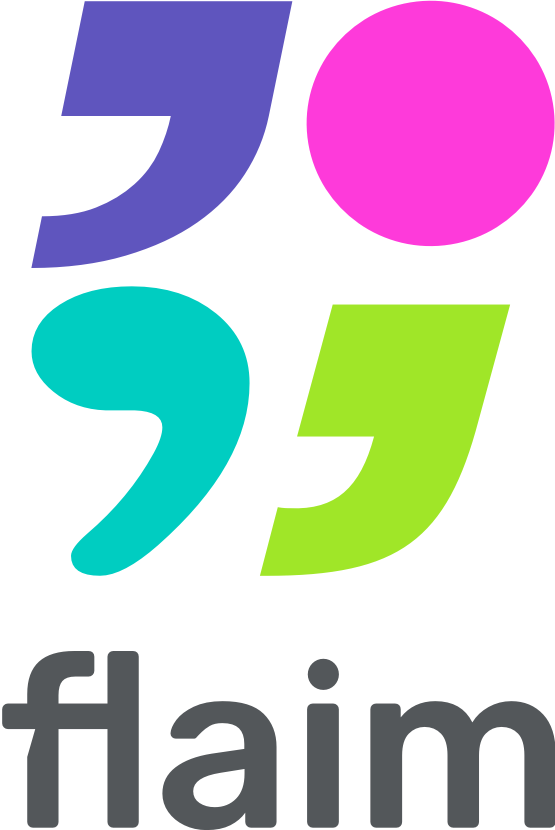 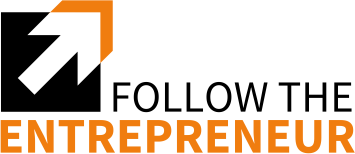 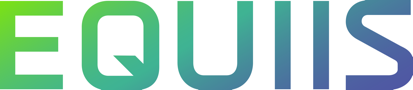 Legislation as a deterrent
Sanctions need to be

Meaningful

Punitive

Enforceable
Data Privacy News
Google’s Nest Cam spied on people in their own home
Google gets a fine for GDPR in January 2019 for 50 Million Euro and are still fighting it

Apple has found that iPhone apps pass data to third parties, even when users are sleeping
“
Facebook users should not have any “reasonable expectation of privacy”
Attorney Orin Snyder representing Facebook in court
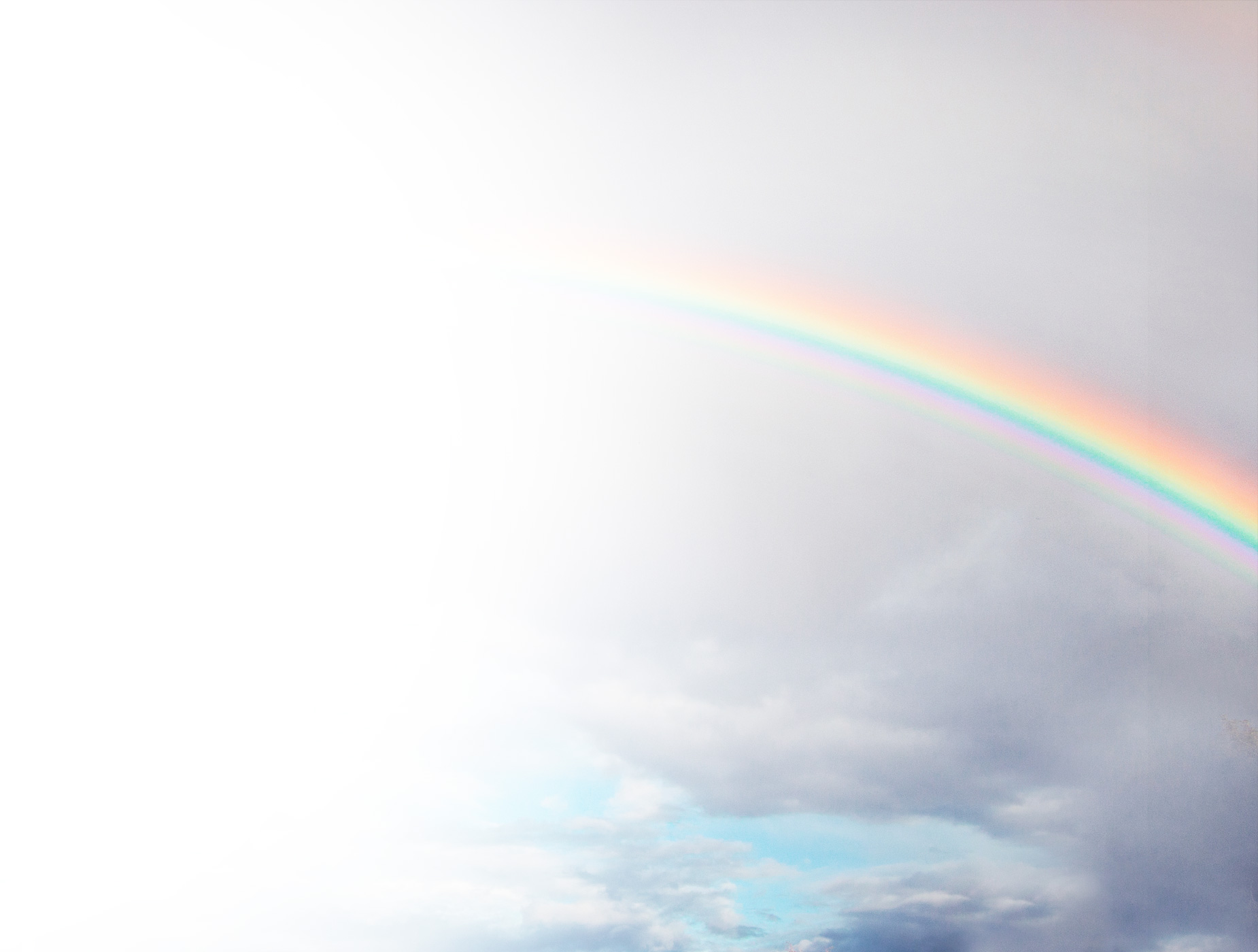 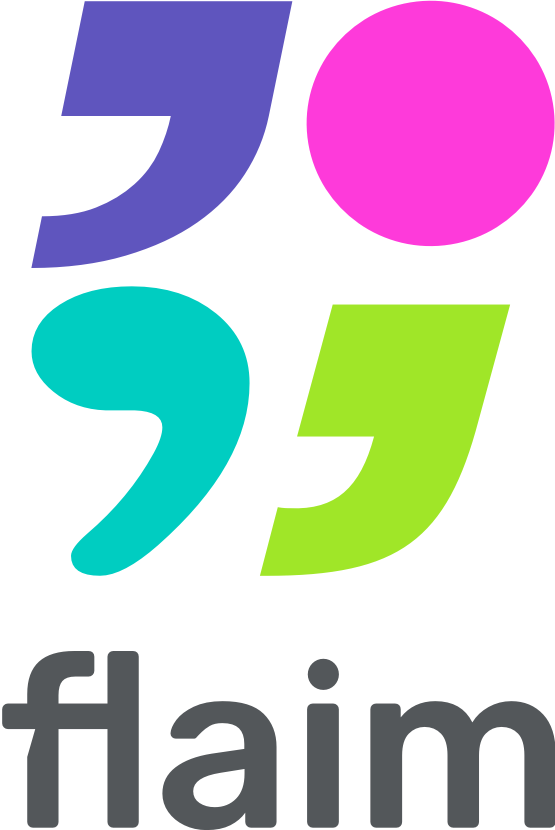 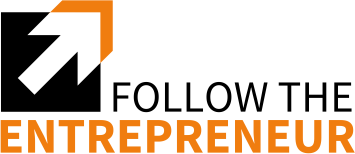 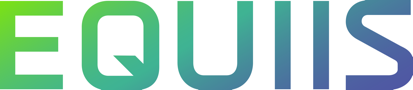 There is a real solution
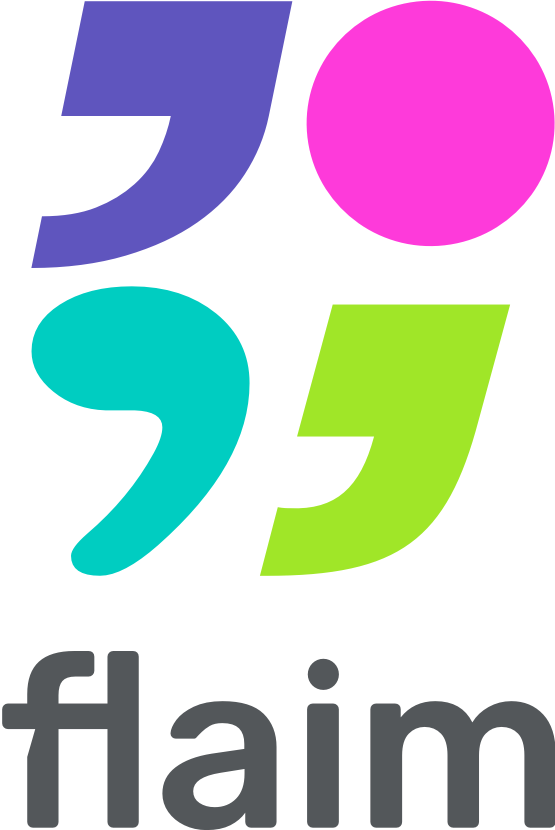 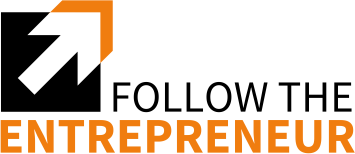 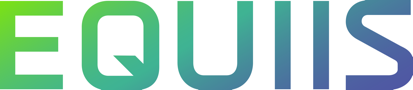 Owning Our Data Should be a Basic Human Right
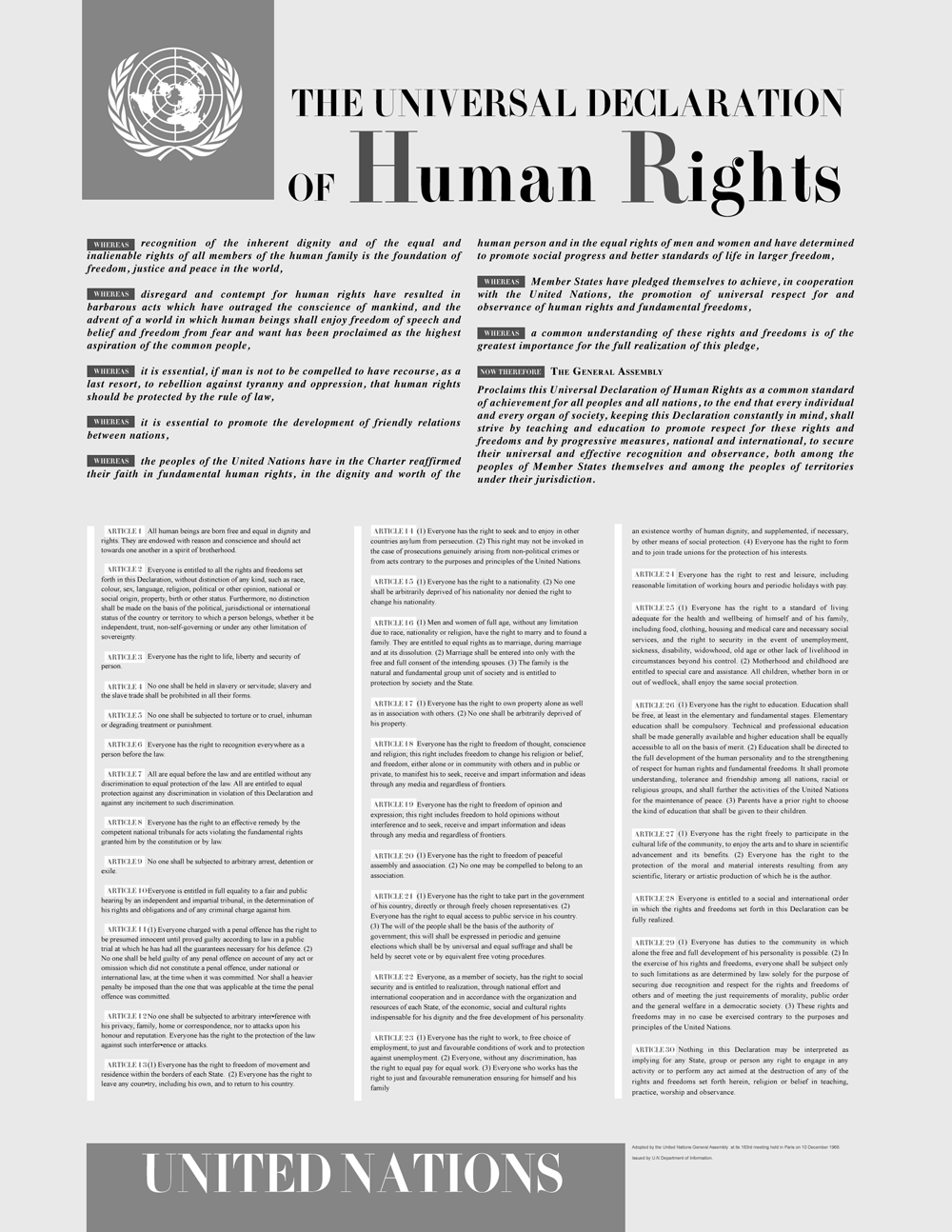 Privacy is a basic human right- Article 12 of the United Nations Declaration on Human Rights
1
We should all realize that our data is a valuable asset
2
Our personal IP should be owned and protected just like any other valuable asset
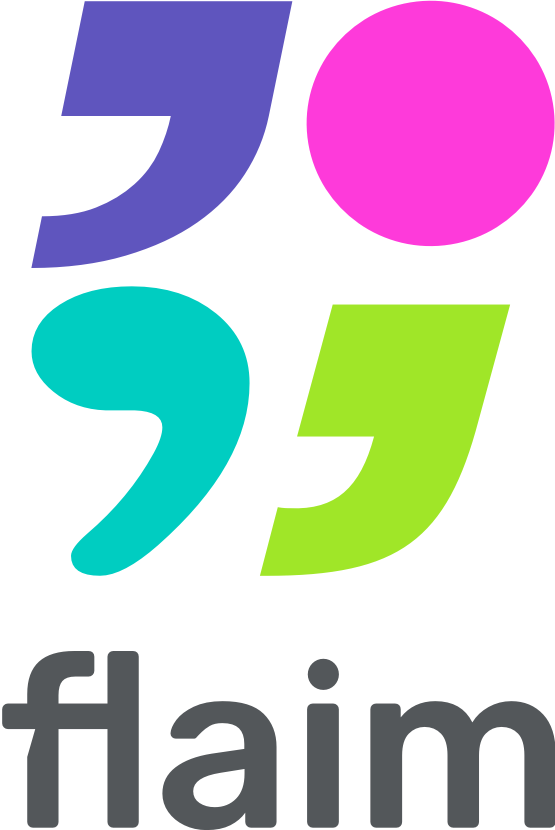 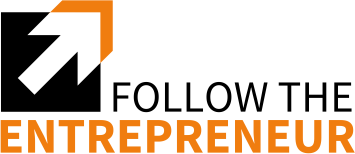 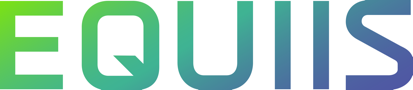 Education on our Personal Data is a Process
Knowing how it’s used
Being better informed on how our digital footprint is created
Managing our own data proactively = Data Hygiene
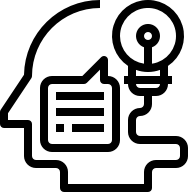 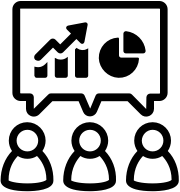 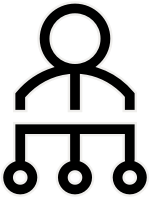 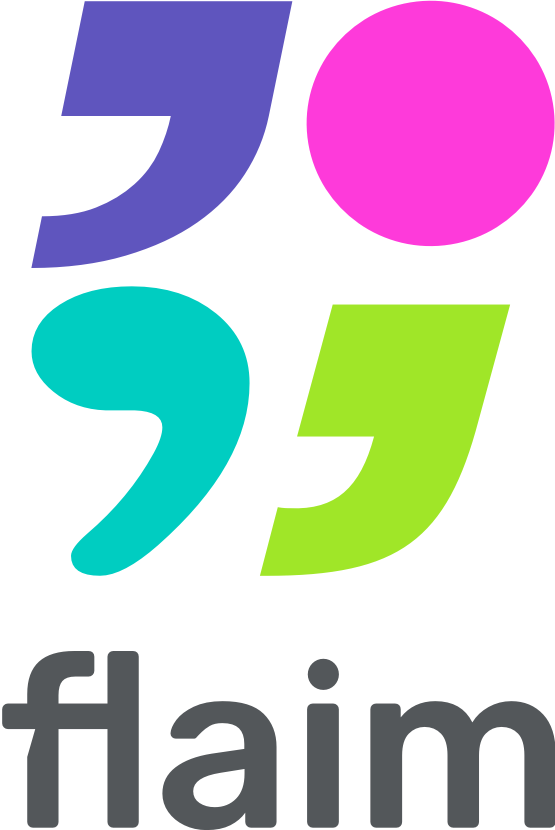 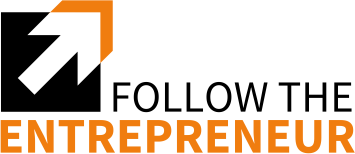 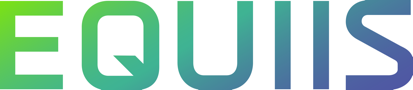 Corporate Obligations on Consumer Rights
1
Tell consumers what data they are collecting from them
2
Re-evaluate the types of data they collect and for 
how long
Publicly disclose detailed information about data breaches more frequently
3
Source: CEO of the Identity Thief Resource center
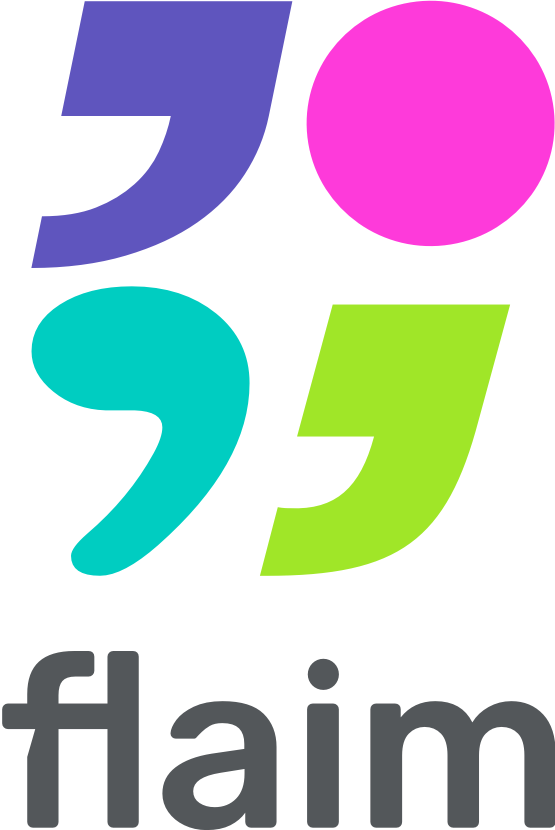 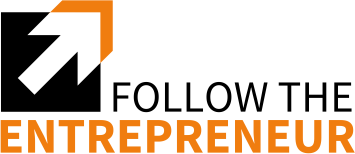 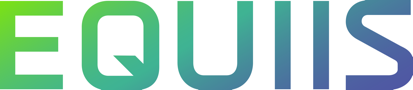 Personal Data Vault
Indexed digital 
footprint
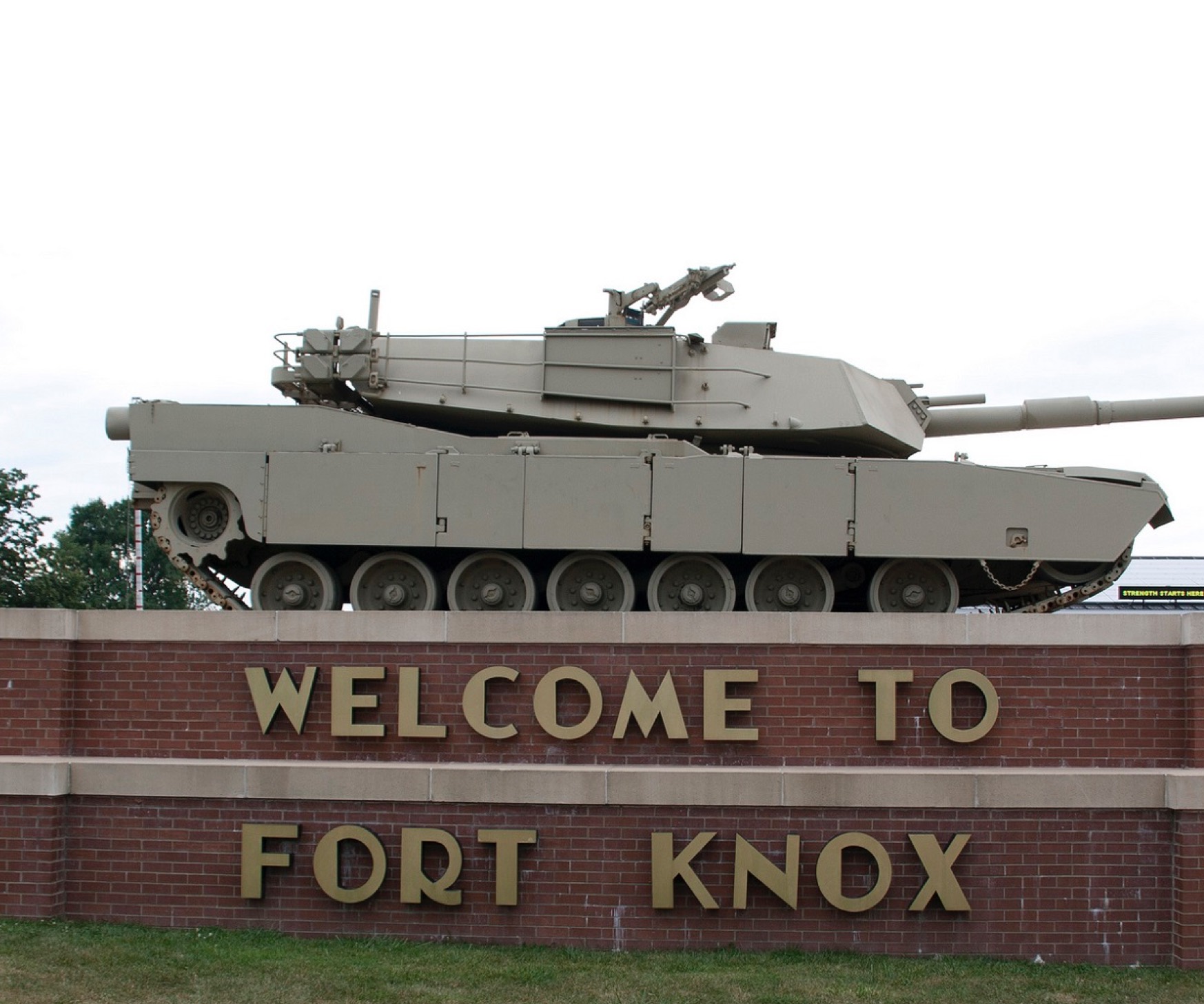 Personal data as a “property right” of ownership
Monetization 
value
Data dashboard – one shot view of our indexed data available at our fingertips
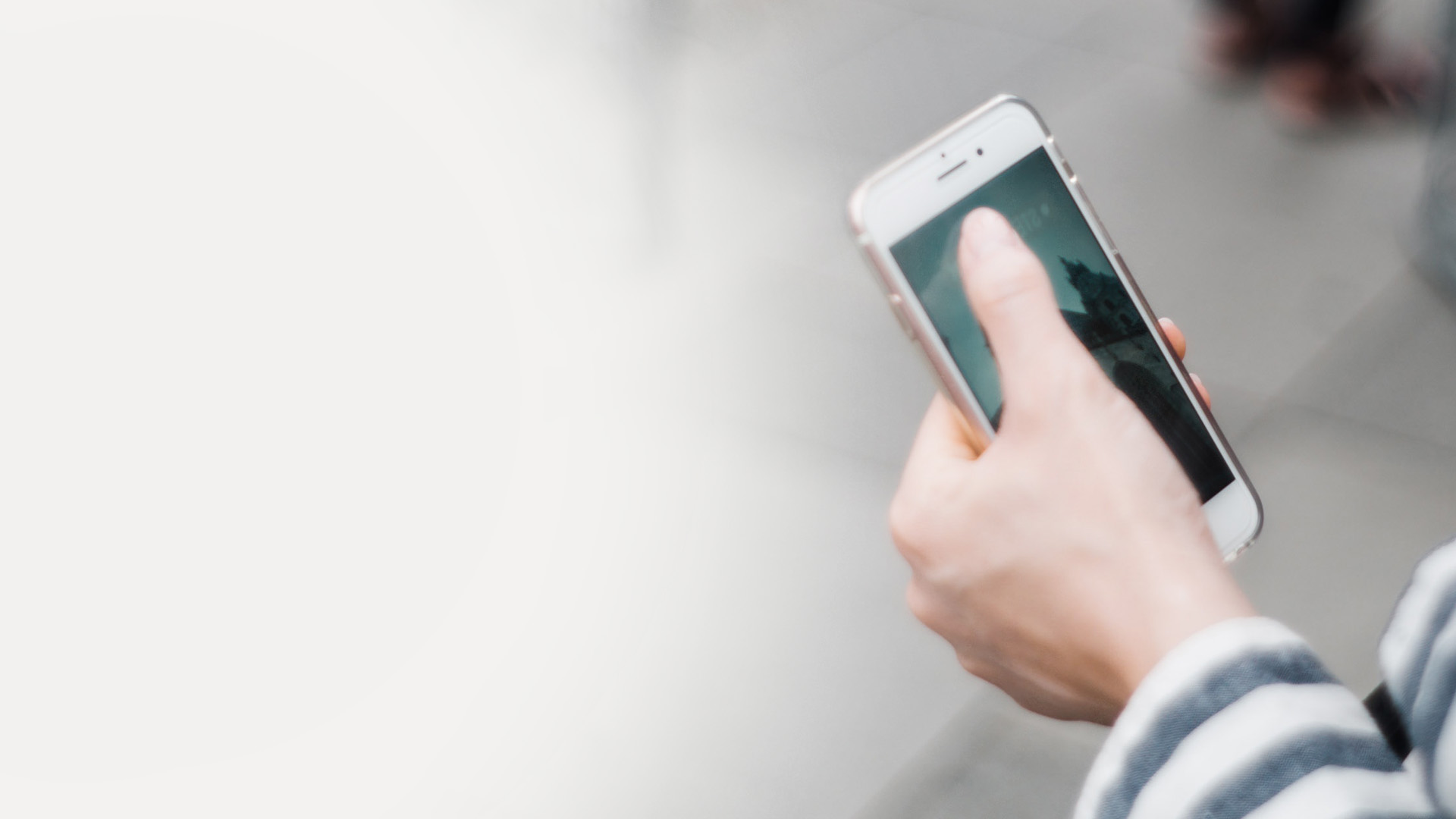 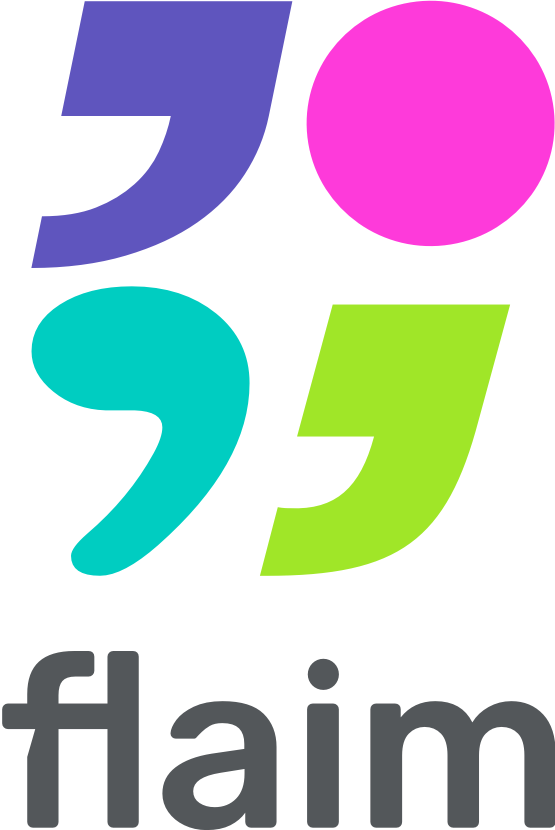 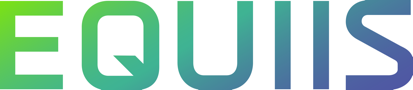 Thank You
Media Contactmedia@equiis.comequiis.com